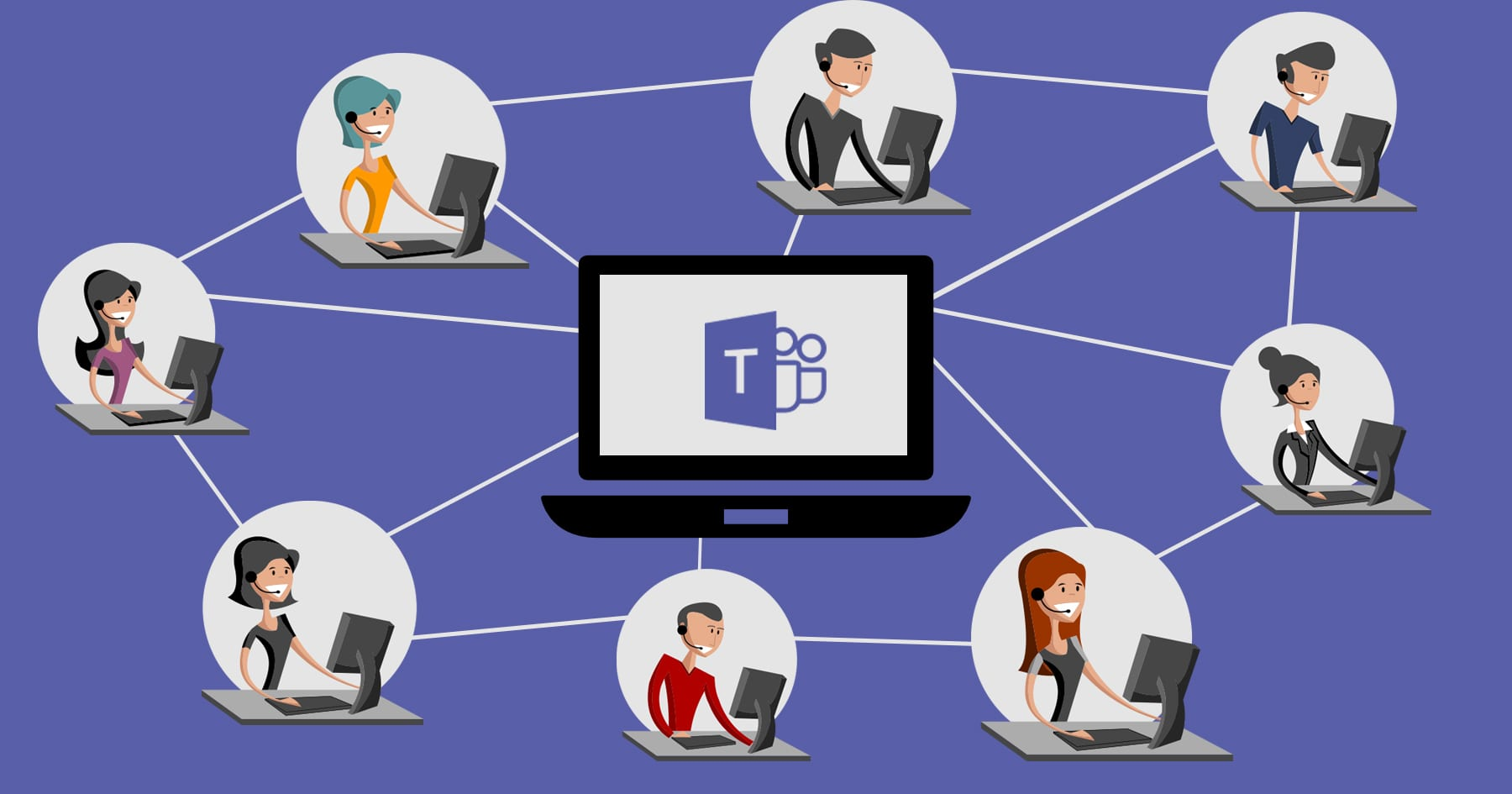 MANUAL DO PARTICIPANTE
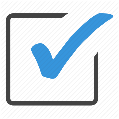 REUNIÕES/EVENTOS AO VIVO NO MICROSOFT TEAMS
ÍNDICE
Papel do Participante;
Como ingressar em uma reunião/evento ao vivo;
Legenda dos ícones durante a reunião/evento ao vivo.
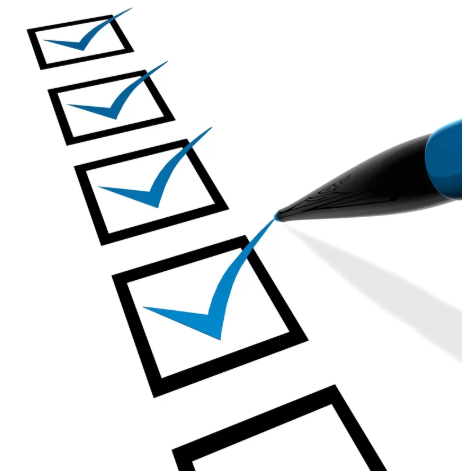 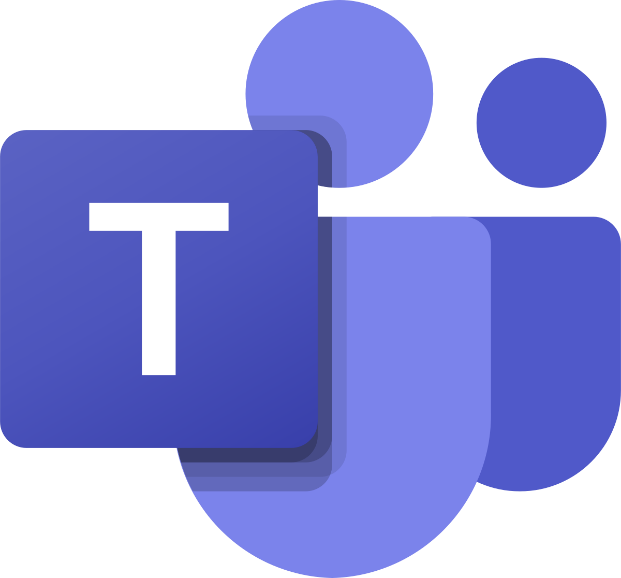 MANUAL DO PARTICIPANTE
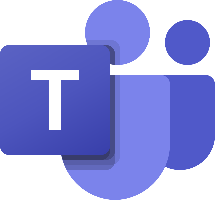 Papel do Participante
O Participante integra a reunião/evento como ouvinte/telespectador. 
Caso seja permitido pelo Organizador, durante a reunião o Participante também poderá interagir através da fala (voz), chat (escrita) e no compartilhamento de informações.
RESUMO PAINEL DE RESPONSABILIDADES
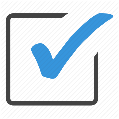 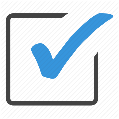 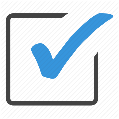 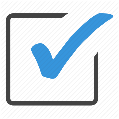 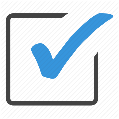 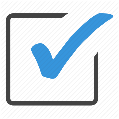 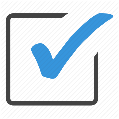 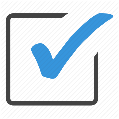 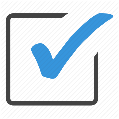 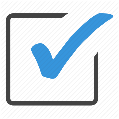 MANUAL DO PARTICIPANTE
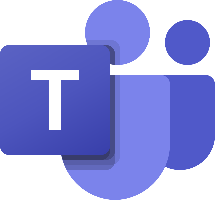 Como iniciar uma reunião/evento ao vivo?
Não é necessário ter o aplicativo do Microsoft Teams instalado no equipamento. O acesso pode ser feito pela Web.
2º PASSO

Na Web, após carregar o link da reunião, clicar em “Cancelar” 


e na sequência em “Ingressar na Web”.
1º PASSO

No horário programado, acesse o link para ingressar na reunião/evento
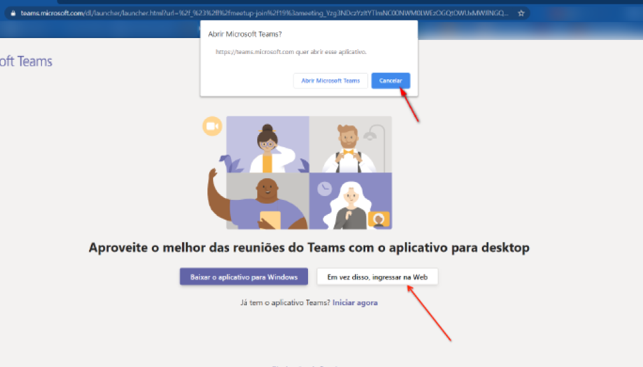 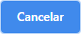 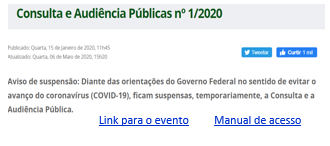 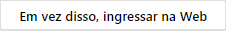 MANUAL DO PARTICIPANTE
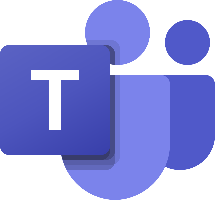 Como ingressar uma reunião/evento ao vivo?
3º PASSO

O participante deverá se identificar com “Nome” e “Instituição”.

 Exemplo: Maria Silva – ANP
4º PASSO

Aguarde aprovação para ingressar na sala virtual.
5º PASSO

Desative o Microfone e ingresse na reunião.
Ao entrar, escreva no chat “Nome completo” e a “Instituição”. Exemplo: Maria Silva – ANP
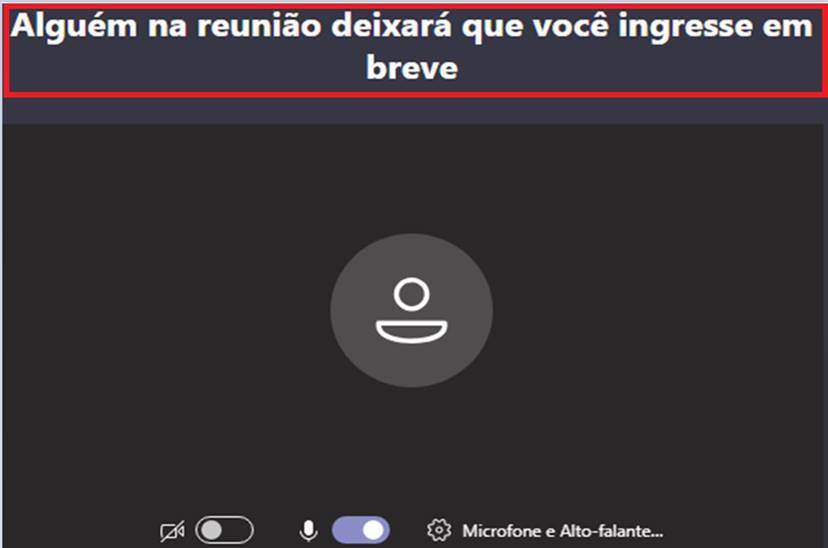 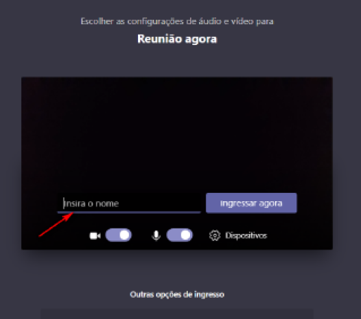 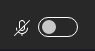 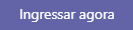 MANUAL DO ORGANIZADOR
Legenda dos ícones durante a reunião/evento
Informação Útil

Os Participantes 
Podem:

Interagir escrevendo no Chat. O Chat será acompanhado pelos envolvidos na reunião;
Clicar no ícone “Levantar a Mão” para solicitar permissão p/falar;
Visualizar os participantes na opção “Mostrar participantes”. 
 
Os Participantes 
Não Podem:

 Compartilhar a tela;
Silenciar o microfone de outro participante; 
Excluir outro participante.
Levantar a mão para falar
Ativar/desativar a câmera
Mostrar participantes
Compartilhar a tela
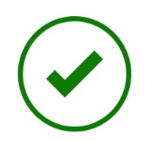 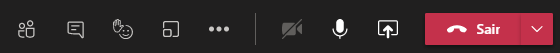 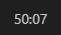 Sair da reunião
Ativar/desativar o microfone
Chat
Mais Configurações
Duração da transmissão
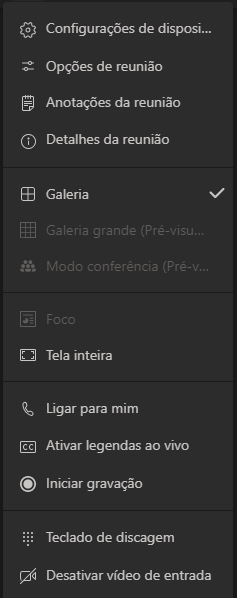 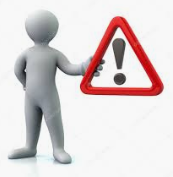 Ao término da reunião, clique neste ícone para finalizar a sua participação
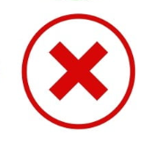 MANUAL DO PARTICIPANTE
Legenda dos ícones durante a reunião/evento
Levantar a mão para falar
Informação Útil

Os Participantes 
Podem:

Interagir escrevendo no Chat. O Chat será acompanhado pelos envolvidos na reunião;
Clicar no ícone “Levantar a Mão” para solicitar permissão p/falar;
Visualizar os participantes na opção “Mostrar participantes”. 
 
Os Participantes 
Não Podem:

 Compartilhar a tela;
Silenciar o microfone de outro participante; 
Excluir outro participante.
Ativar/desativar a câmera
Compartilhar a tela
Mostrar participantes
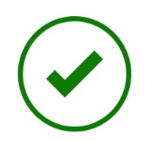 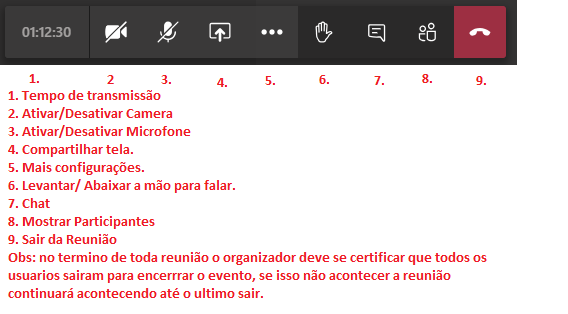 Ativar/desativar o microfone
Duração da transmissão
Sair da reunião
Chat
Mais Configurações
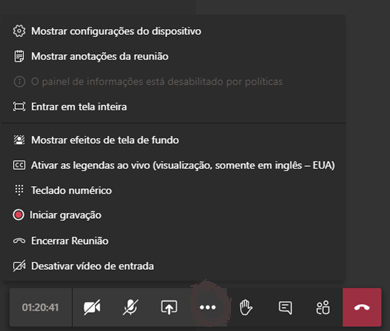 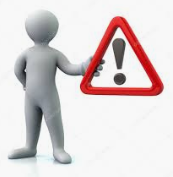 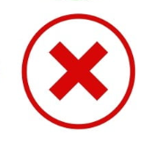 Ao término da reunião, clique neste ícone para finalizar a sua participação
MANUAL DO PARTICIPANTE
Informações Importantes
Dicas

Para a Lista de Presença, solicitamos que no momento que entrar na reunião, todos escrevam no chat o nome completo e a instituição a que pertence. Ex: Michelle Miranda (ANP);
Somente o apresentador terá a função de compartilhar a tela. Para os participantes essa função irá aparecer esmaecida pelos envolvidos na reunião;
Clicar no ícone “Levantar a Mão” para solicitar permissão p/falar;
Visualizar os participantes na opção “Mostrar participantes”;
O chat estará sendo acompanhado por integrantes da equipe responsável pelo evento. Qualquer dúvida, o participante deverá se comunicar através do chat
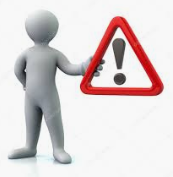 MANUAL DO PARTICIPANTE
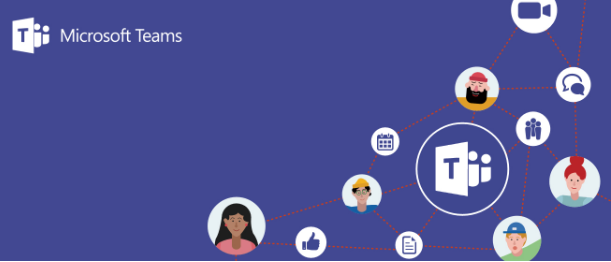 FIM
https://support.office.com/pt-br/article/introdu%C3%A7%C3%A3o-a-eventos-ao-vivo-do-microsoft-teams-d077fec2-a058-483e-9ab5-1494afda578a